Verilog HDL
第一部分  硬件描述语言Verilog HDL的
基本概念和基本架构
1.硬件描述语言（HDL）概述
描述电子电路（特别是数字电路）的语言
可从门级、寄存器传输级、行为级进行描述
常见的语言：Verilog、VHDL
用硬件描述语言（HDL）的程序设计硬件的好处：易于理解、易于维护、调试电路速度快、有许多的易于掌握的仿真、综合和布局布线工具，还可以用C语言配合HDL来做逻辑设计的前后仿真，验证功能是否正确。
什么是Verilog HDL？
Verilog HDL语言最初是在1983年由Gateway Design Automation 公司为其模拟器产品开发的硬件建模语言。
Verilog HDL是硬件描述语言的一种，用于数字电子系统设计。它允许设计者用它进行各种级别的逻辑设计，以及进行数字逻辑系统的仿真验证、时序分析、逻辑综合。
目前应用最广泛的一种硬件描述语言：
    在美国使用Verilog HDL进行设计的工程师大约有60000人；
    全美国有200多所大学教授用 Verilog 硬件描述语言的设计方法；
    在我国台湾地区几乎所有著名大学的电子和计算机工程系都讲授Verilog有关的课程。
2.门原语
Verilog语言提供已经设计好的门，称为门原语（primitive，共12个），这些门可直接调用，不用再对其进行功能描述。
3.门原语调用格式
门原语名    实例名  (端口连接)
注：实例名可省略，端口连接采用输出在前，输入在后。
门原语（1-6）
and (out, in1, in2);
端口连接中第一个是输出，其余是输入，输入个数不限。
门原语（7,8）
not (OUT1, IN);
buf b1_2out(OUT1, OUT2, IN);
端口列表中前面是输出，最后一个是输入，输出个数不限。
门原语（9-12）
notif1 n1 (out, in, ctrl);

notif0 n0 (out, in, ctrl);
bufif1 b1 (out, in, ctrl);

bufif0 b0 (out, in, ctrl);
端口列表中前面是输出，中间是输入，最后是使能端，输出个数不限。
3.数据类型及其常量、变量
常量
     整数:
          二进制整数(b或B)     十进制整数(d或D)
          十六进制整数(h或H)   八进制整数(o或O)
     数字表达方式有以下三种:
      1.<位宽><进制><数字>这是一种全面的描述方式。
              8'b10101100 
      2.<进制><数字>在这种描述方式中,数字的位宽采用缺省 位宽(这由具体的机器系统决定,但至少32位)。
                 b10101100
     3.<数字>在这种描述方式中,采用缺省进制十进制。
                   22
数据类型及其常量、变量
参数(Parameter)型
    在Verilog HDL中用parameter来定义常量,即parameter型数据是一种常数型的数据，其说明格式如下：
    parameter	参数名1＝表达式，参数名2＝表达式, …， 参数名n＝表达式;
 
   parameter  msb=7;       //定义参数msb为常量7
   parameter  e=25, f=29;  //定义二个常数参数
数据类型及其常量、变量
变量 
一． wire型
   wire型数据常用来表示用于以assign关键字指定的组合逻辑信号。Verilog程序模块中输入输出信号类型缺省时自动定义为wire型。wire型信号可以用作任何方程式的输入，也可以用作“assign”语句或实例元件的输出。
    wire  a;          //定义了一个一位的wire型数据
    wire [7:0] b;     //定义了一个八位的wire型数据
    wire [4:1] c, d;  //定义了二个四位的wire型数据
数据类型及其常量、变量
二． reg型
   寄存器是数据储存单元的抽象。寄存器数据类型的关键字是reg.
通过赋值语句可以改变寄存器储存的值，其作用与改变触发器储存的值相
当。 
。在“always”块内被赋值的每一个信号都必须定义成reg型。
     reg  rega;           //定义了一个一位的名为rega的reg型数据
      reg [3:0]  regb;     //定义了一个四位的名为regb的reg型数据
      reg [4:1]  regc, regd; //定义了两个四位的名为regc和regd的reg型数据
      
    reg型只表示被定义的信号将用在“always”块内，理解这一点很
重要。并不是说reg型信号一定是寄存器或触发器的输出。
运算符及表达式
算术运算符(+,－,×，/,％)
赋值运算符(=,<=)
关系运算符(>,<,>=,<=)
逻辑运算符(&&,||,!)
条件运算符(?:)
位运算符(~,|,^,&,^~)
移位运算符(<<,>>)
拼接运算符({ })
其它
运算符及表达式
赋值语句
赋值语句
   在Verilog HDL语言中，信号有两种赋值方式：
   (1).非阻塞(Non_Blocking)赋值方式( 如 b <= a; )
         块结束后才完成赋值操作。
         b的值并不是立刻就改变的。
       这是一种比较常用的赋值方法。（特别在编写   可综合模块时）
  (2).阻塞(Blocking)赋值方式( 如 b = a; )
      赋值语句执行完后,块才结束。
     b的值在赋值语句执行完后立刻就改变的。
      可能会产生意想不到的结果
赋值语句
always @( posedge clk )
              begin
                    b<=a;
                    c<=b;
              end
clk信号的上升沿到来时，b就等于a，c就等于b，这里应该用到了两个触发器。请注意：赋值是在"always"块结束后执行的，c应为原来b的值。 
always @( posedge clk )
              begin
                    b=a;
                    c=b;
              end
clk信号的上升沿到来时，将发生如下的变化：b马上取a的值，c马上取b的值(即等于a)，生成的电路图如下所示只用了一个触发器来寄存器a的值，又输出给b和c。这大概不是设计者的初衷，如果采用[例1]所示的非阻塞赋值方式就可以避免这种错误。
第二部分 使用Verilog HDL语言
设计常见的MSI组合电路
模块（module）
模块是Verilog的基本描述单位，用于描述某个设计的功能或结构及其与其它模块通信的外部接口

模块中，可以采用下述方式描述一个设计：
数据流方式
行为方式
结构方式
上述方式的混合

每个模块先要进行端口的定义，并说明输入（input) 、输出（output)和双向（inout)，然后对模块功能进行描述。
模块（module）
模块定义的一般语法结构如下：
模块（module）
几种描述方式小结：
结构描述（门级描述）方式：
一般使用Primitive（内部元件）、自定义的下层模块对电路描述。主要用于层次化设计中。
数据流描述方式：
一般使用assign语句描述，主要用于对组合逻辑电路建模。
行为描述方式：
一般使用下述语句描述，可以对组合、时序逻辑电路建模。
      1）initial 语句
      2）always 语句
结构说明语句
initial语句
initial语句的格式如下：
initial
       begin
               语句1;
              语句2;
                 ......
               语句n;
        end
举例说明：
[例1]：
initial
        begin
              areg=0;	//初始化寄存器areg
              for(index=0;index<size;index=index+1)
                  memory[index]=0;	//初始化一个memory
             end
在这个例子中用initial语句在仿真开始时对各变量进行初始化。
initial语句只执行一次。相反，always语句则是不断地重复执行，直到仿真过程结束。
结构说明语句
always说明语句

always 的时间控制可以是沿触发也可以是电平触发的，可以单个信号也可以多个信号，中间需要用关键字 or 连接，如：
   always @(posedge clock or posedge reset)  //由两个沿触发的always块
      begin
      ……
      end
          
   always @( a or b or c )                 //由多个电平触发的always块
            begin
             ……
             end
端口类型说明
模块名
/* Gate-level description of a half adder */
module HalfAdder_GL(A, B, S, C);
  input   A, B;	//输入端口声明
  output  S, C;   //输出端口声明
  wire    A, B, S, C; 
  
  xor X1 (S, A, B );
  and A1 (C, A, B);  
endmodule
数据类型说明
功能描述
/* Dataflow description of a half adder */
module HalfAdder_DF(A, B, S, C);
  input   A, B;	 	 
  output  S, C; 
  wire    A, B，S, C; 
  assign   S = A ^ B;   //赋值
  assign   C = A & B; //赋值
 endmodule
/* Behavioral description of a half adder */
module HalfAdder_BH(A, B, S, C);
  input   A, B;	 	  
  output  S, C; 
  reg     S, C;  //声明端口数据类型为寄存器
  always @(A or B)   // always语句：循环重复执行
    begin
	S = A ^ B;  //用过程赋值语句描述逻辑功能
	C = A & B;
    end
endmodule
/* Gate-level description of a half adder */
module HalfAdder_GL(A, B, S, C);
  input   A, B;  //输入端口声明
  output  S, C; //输出端口声明
  wire    A, B, S, C; 
  
  xor X1 (S, A, B );
  and A1 (C, A, B);  
endmodule
不同时期的语法规则有所不同!
1995版
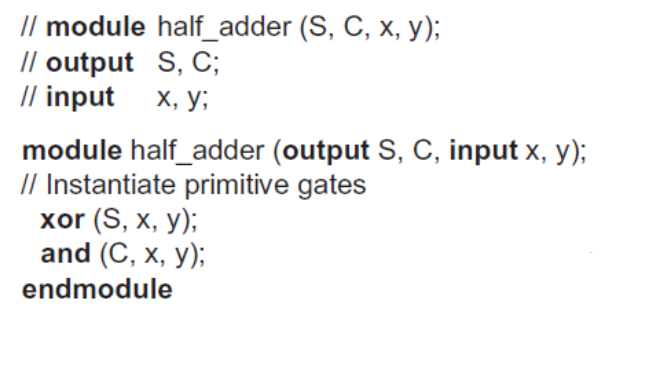 2001、2005版
第三部分  使用Verilog HDL语言
设计常用触发器
一、行为建模描述DFF
1. 没有异步清零端DFF
Q
D
1D
//D flip-flop without reset
module DFF (Q, D, CLK);
output  Q;
input D, CLK;
reg Q;
always @ (posedge CLK )
begin
Q <= D;
end
endmodule
C1
CLK
2. 有异步清零端DFF
//D flip-flop with asynchronous reset ( V2001,V2005)
module DFF (output reg Q, input D, CLK, RST);
always @ (posedge CLK , negedge RST)
begin
if (!RST)  Q <= 1'b0;    //same as: if (RST == 0)
else  Q <= D;
end
endmodule
Q
D
1D
CLK
C1
R
RST
3. 有异步清零、置位端DFF
module dff_rs_async(clk,r,s,d,q);
input clk,r,s,d;
output q;
reg q;
always@(posedge clk or posedge r or posedge s)
begin
if(r) q<=1'b0;
else if(s) q<=1'b1;
else q<=d;
end
endmodule
s
S
q
d
1D
clk
C1
R
r